Нека припомним:
Как събираме или изваждаме обикновени дроби?
Как трябва да бъде записан отговорът?
Как записваме смесените числа?
Как умножаваме обикновена дроб с естествено число?
Как умножаваме обикновена дроб с обикновена дроб?
Как умножаваме обикновена дроб със смесено число?
Кои свойства на умножението при естествените числа знаете? Валидно ли е то и  при дробите?
Умножение на обикновени дроби.
Упражнение
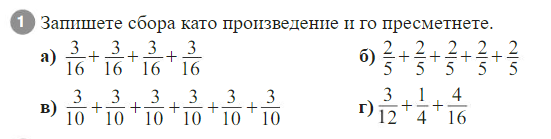 3/4
2
3/4
1  4/5
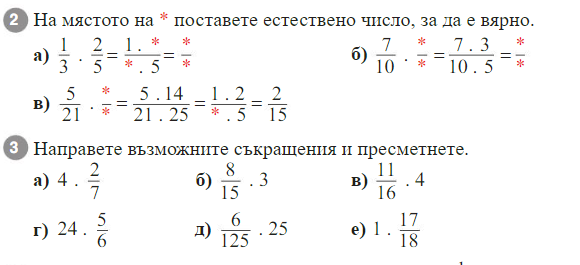 2
2
21
3
50
5
3
15
5
1  3/5
2  3/4
1  1/7
17/18
1  1/5
20
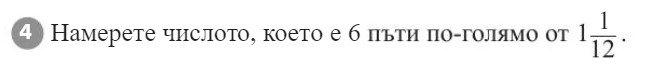 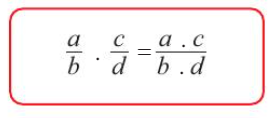 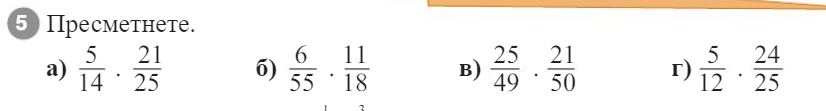 3/14
2/5
3/10
1/15
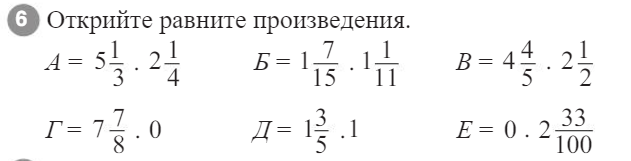 8/5
12
12
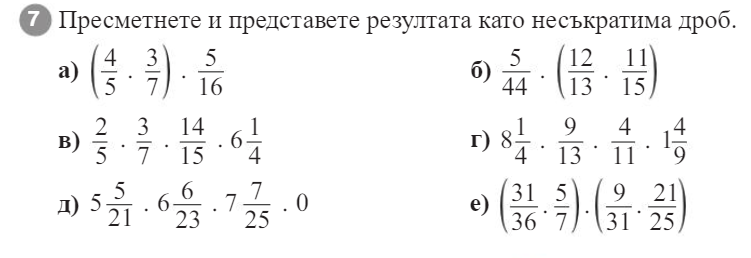 3/28
1/13
1
3
0
3/20
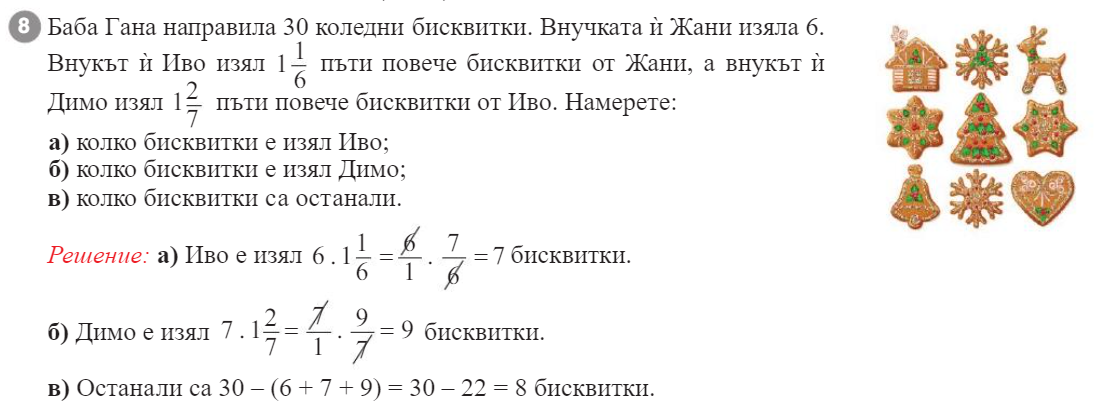 Домашна работа 
Учебник стр. 103/9-15